Ledviny V
Urolithiaza, nefrotický syndrom, náhradní funkce ledvin, otravy
Urolitiáza (kaménky ledvin)
Prevalence:  	5 %
Etiologie: genetika, dieta, pití tekutin, infekce, metabolická porucha, anomálie a zúžení močových cest ….
Složení:  
60 %  kalcium oxalát
10 %  kalcium fosfát + kalcium oxalát
5 %    urátové
1 %	   cystinové
zbytek smíšené
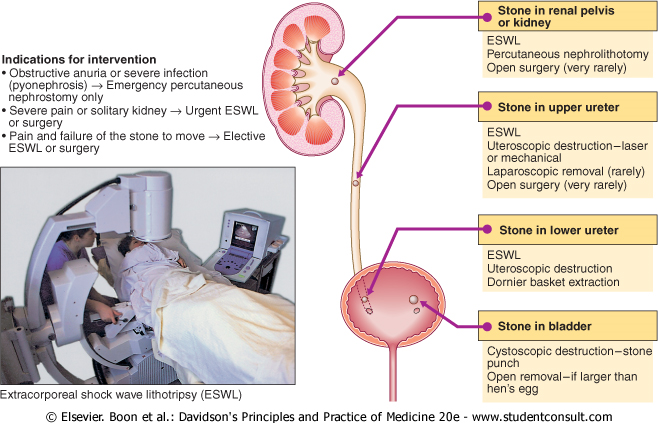 Ledvinový kamínek
Urolitiáza (kaménky ledvin)
Klinický obraz: žádný, bolesti, kolika, zimnice, třesavka, hematurie
Diagnóza: sonografie, RTG, iv urografie
Léčba:  spasmolytika, opiáty (tlumí bolest), 70-80 % spontánně odejde
Zbytek litotrypsie (ESWL), 5 % operace
 Prevence: dieta dle typu konkrementu,          dostatek tekutin.
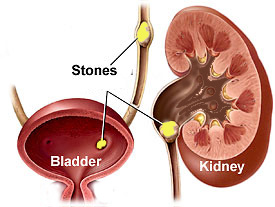 Ledvinový kamínek
Ledvinové kaménky
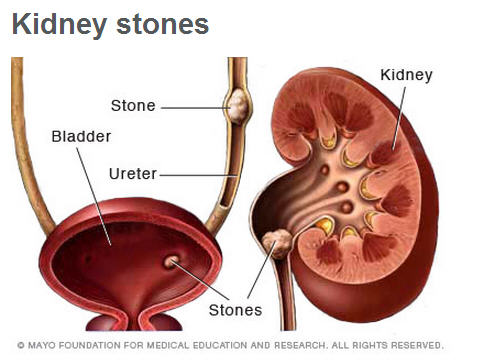 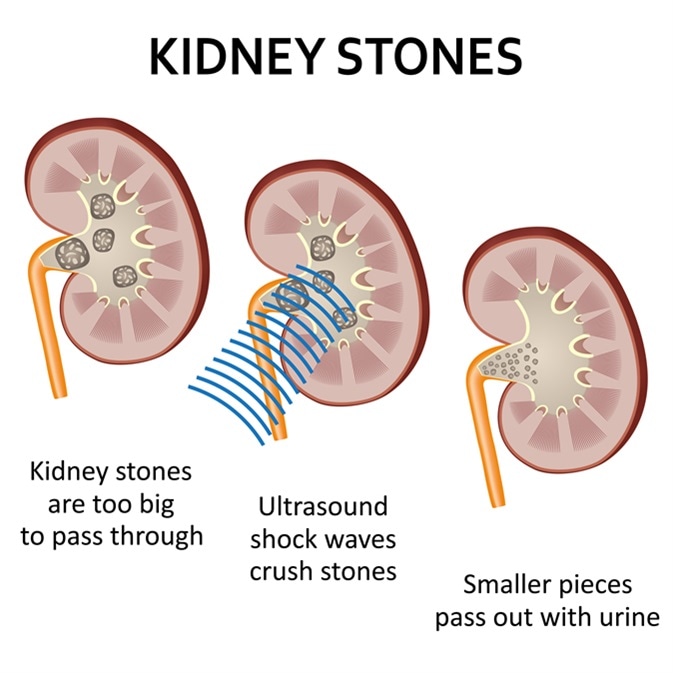 Nefrotický syndrom
Definice: 
Proteinurie 		(nad 3,5 g/24h)
Hypalbuminémie
Dyslipidémie
Otoky
Trombózy
Rozdělení: 
Vrozený (vzácný, rychlé selhání ledvin)
Získaný
Glomerulonefritidy
Diabetická nefropatie
Amyloidóza ledvin
Hepatitida B
Nádory, malárie, léky, drogy
Nefrotický syndrom
Nefrotický syndrom
Diagnóza: 
Klinika
Laboratoře a moč
Biopsie ledvin
Léčba: 

Základní onemocnění (imunosuprese)

Symptomaticky:
Blokáda RAAS, statiny, antiagregace
Omezení Na, bílkovin (0,6 g/kg/d)
Ketoanaloga EAK
Nefrotický syndrom
Náhradní funkce ledvin
Indikace:
Urémie
Urea 		nad 30 mmol/l
Kreatinin	nad 600 mmol/l
Kalium	nad 6,5 mmol/l

Individuální rozhodnutí
Náhradní funkce ledvin
Možnosti:

Hemodialýza/hemofiltrace

Peritoneální dialýza

Transplantace ledviny
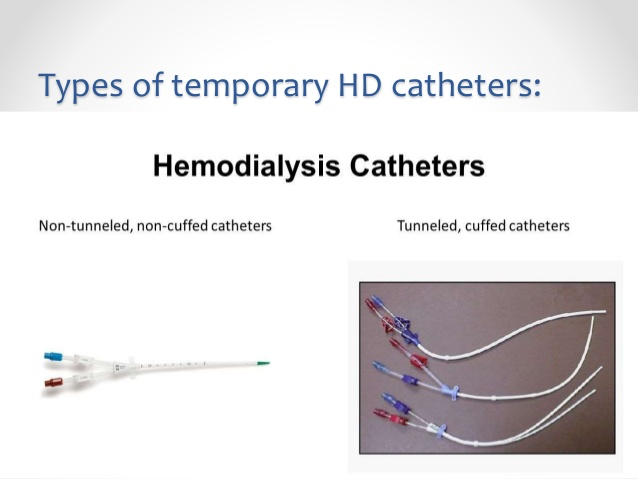 Hemodialýza/hemofiltrace cévní přístup
Přístup do krevního oběhu (200-300 ml/min)

Tepenno-žilní píštěl na předloktí
Centrální žilní katetr (permanentní)
Umělá cévní protéza (chirurg)

Komplikace (ucpání, zúžení, infekce, SS)
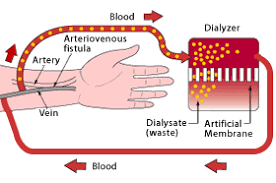 Přístupy
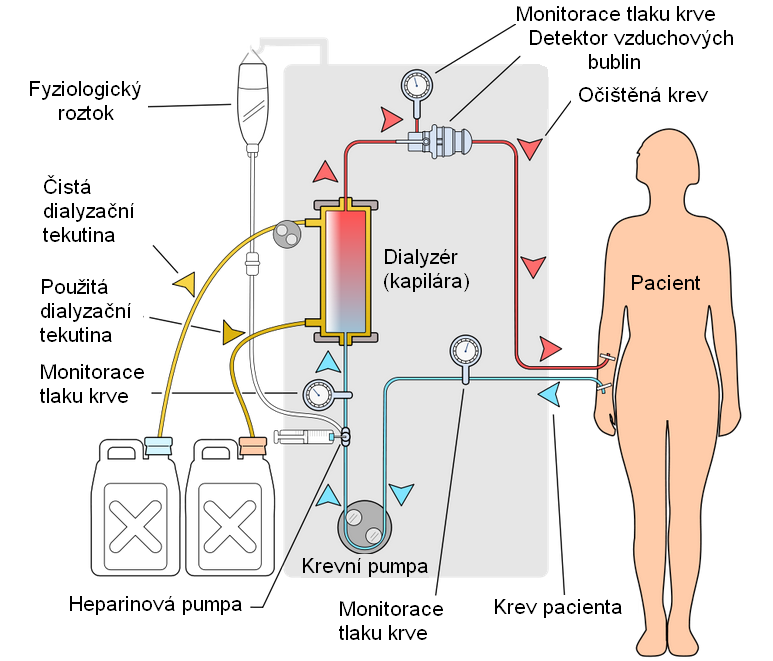 Princip HD nebo HF
Očišťování krve přes polopropustnou  membránu na základě koncentrací látek
 (2-3x týdně, 3-5 hodin)
 Filtrace určitého množství tekutiny

 Výhody: nemá KI, vysoce účinné
Nevýhody: kolísání vnitřního prostředí, krevní ztráty, restrikce tekutin a K, omezení cestování
Peritoneální dialýza
Kontinuální ambulantní PD
4x výměna roztoku za den
Nevyžaduje přístroj

Automatická PD
Vyžaduje přístroj
Během spánku 4-5 výměn roztoku
Peritoneální dialýza
Domácí typ léčení
Nutnost zavedení Tenkhofova katetru (chirurg)
Spolupracující pacient 

Kontraindikace:
Břišní kýly, srůsty, fibróza peritonea
Zánětlivé onemocnění střev
Peritoneální dialýza
Výhody: 
Stálost vnitřního prostředí
Mírná dieta, svoboda cestování
Příjem tekutin normální
Nevýhody:
Riziko peritonitidy (zánět pobřišnice)
Přítomnost katetru
Metabolické složení roztoku
Transplantace ledviny
Nejoptimálnější náhrada funkce

Mrtvý dárce (kadaver)
Živý dárce 

Nalezení vhodného dárce
Imunokompatibilita (HLA)
Transplantace ledviny
Kontraindikace:
Maligní a zánětlivé onemocnění
HIV, nespolupráce, drogy
Věk nad 65, těžká obezita (relativní)

Imunosuprese:
Anti CD-3, anti IL-2R, anti-CD 52
Steroidy, mykofenolát, Tacrolimus
Transplantace ledviny
Přežití:
Kvalita graftu (živý dárce)
Imunokompatibilita (příbuzný)
Chirurgie
95 % jeden rok
50 % 10 let

     Významně lepší kvalita života
Transplantace ledviny
Komplikace:
Akutní rejekce (30-60%, do 3 měs)
Bolesti, zvětšení, biopsie
Pulzní kortikoidy, monoklonální protilátky
Infekce (močové cesty, CMV, pneumocysty, aspergilus…)
KV komplikace, malignity
Chronická rejekce (nefropatie štěpu)
Nejčastější otravy a intoxikace
Alkohol
Drogy (marihuana, kokain, amfetamin)
Léky (paracetamol, analgetika, benzodiazepiny, sedativa…)
Houby (muchomůrka, závojenka)
Methylalkohol, ethylenglykol
Chemikálie (savo, ředidla, benzín..)
Těžké kovy, arzen
Organofosfáty a herbicidy
CO, CO2
Amoniak, chlor
Nejčastější otravy – zásady léčby
Anamnéza:
Subjektivní
Objektivní
První pomoc:

Zamezení působení toxické látky
Podání antidota
Podpůrná a symptomatická léčba
Inhalační: odchod ze zamořeného místa, zajištění dýchání, 02
Kožní: oděv pryč, omýt vodou
Oční: výplach vlažnou vodu nebo FR
GIT: zvracení, výplach žaludku, aktivní uhlí
        intubace
Střevo: projímadla, laváž golytelou, uhlí
Nejčastější otravy – zásady léčby
Toxikologická analýza:
Moč, zvratky, krev

Antidota: 
Opiáty 		Naloxon
Diazepam		Flumazenil
Muchomůrka	N acetylcystein
Glykoly		Ethanol
Paralen		N acytylcystein
Nejčastější otravy – zásady léčby
Eliminační a podpůrná léčba:
Forsírovaná diuréza
Hemodialýza (vodě rozpustné, malé molekuly)
Hemofiltrace  (všechny látky)

HD (methanol, etylenglykol, salicyláty)
HF (i velké molekuly, vazba na tuk i bílkoviny)